Yapı Denetiminde Karşılaşılan 
Proje ve Uygulama Sorunları
Çevre, Şehircilik ve İklim Değişikliği İl Müdürlüğü
ISPARTA
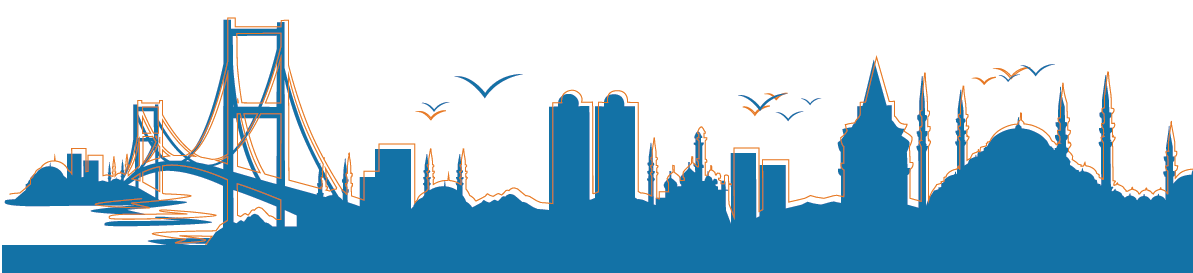 1
Yaşanabilir   Çevre    ve   Marka    Şehirler
İSTATİSTİK
-14.03.2022 Tarihi itibariyle güncellenmiştir.
GENEL TEFTİŞ EKSİKLİKLERİ:
Yapı Denetimi Uygulama Yönetmeliğinin 16.2. maddesinde “…Yapı denetim kuruluşu ile istihdam edilecek denetçi ve yardımcı kontrol elemanı arasında, çalışma saatleri, ücret, görev ve sorumlulukları içeren bir sözleşme akdedilir.”  hükmüne göre Yapı Denetim Kuruluşu ile  personel arasında imzalanan sözleşmesinde ücret kısmının boş bırakılmaması.
Vefat, hastalık, izin, istifa ve benzeri nedenlerle denetçi mimar, denetçi mühendis ve yardımcı kontrol elemanlarından birinin yapı ile ilişkisinin kesilmesi hâlinde altı işgünü içinde geçici veya otuz gün içinde yerine görevlendirilen aynı statüdeki yeni personel için yapının göreve başlama anındaki durumunu gösteren seviye tespit tutanağı düzenlenerek durum ilgili idareye ve İl Yapı Denetim Komisyonuna bildirilmesi gerekmektedir. Görevlendirilen aynı statüdeki yeni personel için, göreve başlama anındaki yapının durumunu gösteren seviye tespit tutanağı düzenlenerek, İl Yapı Denetim Komisyonuna sunulması. Firmalara yazı yazılmakta, yazı ile uyarılmadan bu görevleri yerine getirmelidir.
GENEL TEFTİŞ EKSİKLİKLERİ:
Yapı Denetimi Uygulama Yönetmeliğinin 14.2. maddesinde “Denetçi belgesi aşağıdaki şartları taşıyan mimar ve mühendislere verilir” yazmakta olup, aynı maddenin b bendinde “Şantiyelerde iş görebileceklerine ilişkin olarak, görevini devamlı olarak yapmaya engel bir durumu olmadığının ilgili sağlık kurum veya kuruluşunca belirlenmesi.” hükmüne göre

Yapı Denetimi Uygulama Yönetmeliğinin 14.2. maddesine yer alan ve İl  Müdürlüğüne sunulan belgelerin eksiksiz olması, Denetçi ve Yardımcı Kontrol Elemanlarının vize ve işe başlamak için verdikleri sağlık raporlarında herhangi bir ön şart (fazla efor sarfetmemesi, yükseğe çıkmaması, merdiven çıkmaması gibi) olmaması gerekmektedir.
PROJE AŞAMASINDA EKSİKLER
Vaziyet Planı (1/200- 1/500- 1/1000)
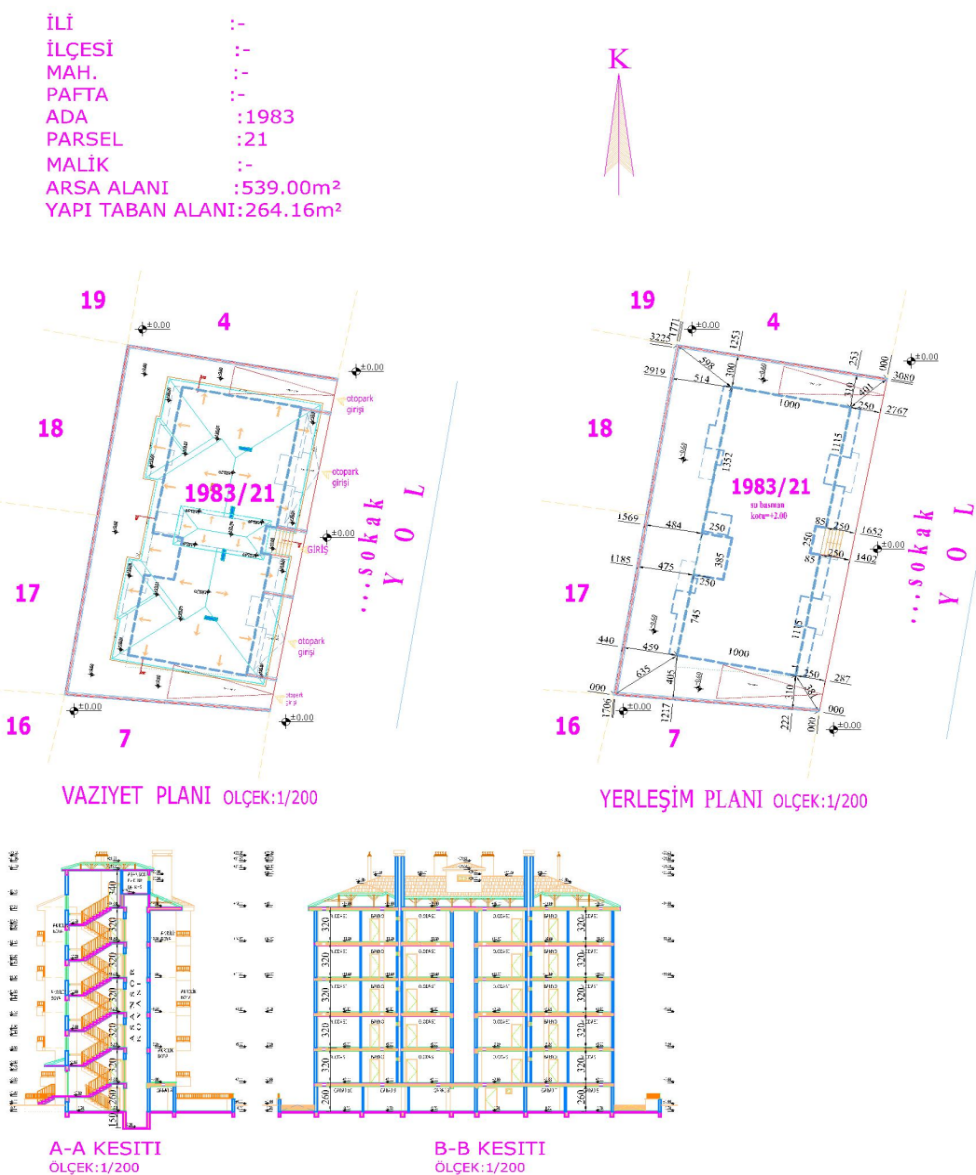 -Vaziyet Planında sıfır kotuna bağlı olarak arsa kotları belirtilmiyor. Tesviye ve kazı kotları belirtilmelidir. 

-Bahçe düzenlemesinin vaziyet planına uygun yapılmadığına ilişkin şikayetler gelmektedir.

-Yerleşim planında bahçe düzenlemeleri detaylı ölçülendirilmelidir.
PROJE AŞAMASINDA;
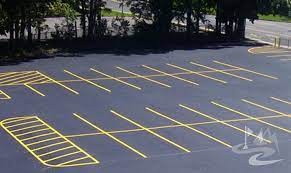 TAKS-KAKS hesap tablosu hazırlanmadır.
Otopark hesabı (bahçede tanzim edilmiş ise vaziyet planında yeri ve manevra planları)
Sığınak hesabı,
Ağaç hesabı,
Kat Mülkiyeti hesap tablosu   
 TKGM 2017/6 Genelge ve 28.12.2018/4214157 sayılı yazıya göre (net ve bürüt alanlar)
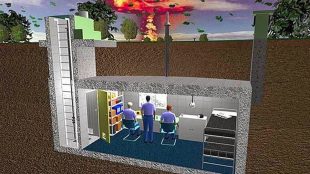 PROJE AŞAMASINDA;
PROJE AŞAMASINDA;
Onaylayacak idareye göre proje kontrolü yapmayalım. Tüm idareler için mevzuata uygun proje denetleyelim. İlçelerde teknik personel eksikliğine bağlı yeterli denetim yapılamayabilir. 
 
Proje ve uygulama denetçisi mimar ve mühendisler tarafından, proje müelliflerince hazırlanan projelerin mevzuata, Yönetmelik eki Proje Kontrol Formu ile belirlenmiş asgari kriterlere uygunluğu ve detay ve hesapların doğruluğu, kontrol edilmelidir. Var ise, eksiklik ve hataların giderilmesi sağlanmalı, Uygunluk görüşü verilen projelerde sorumluluk Yapı Denetim Kuruluşlarınındır.
PROJE AŞAMASINDA;
Tadilat projesi idaresince onaylanmadan uygulamaya geçilmelidir.

Ruhsat eki projelerin birbiri ile uyumlu olması şarttır. Birbiri ile uyumlu olmayan projelerden doğan sorumluluk, yönetmelik gereği öncelikle proje müelliflerine ait olmak üzere, sırası ile yapı denetim kuruluşuna, proje ve uygulama denetçisi mimar ve mühendislere ve ilgili idareye aittir.
Haberleşme odaları amacı dışında kullanılıyor.

Katlara zayıf akım için kat dağıtım kutuları konmamaktadır.

Fiber kablo kullanılması, kullanılmıyor ise borularının konması ve bina içi elektronik haberleşme tesisatı teknik şartnamesine uyulmalıdır.
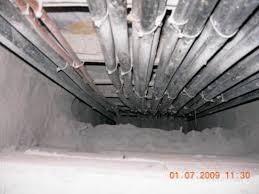 Mimari proje ve ısı yalıtım hesabı arasında uyumsuzluklar  bulunmamalıdır.

Projelerin kendi içinde çelişmemesi (kesit, detaylar ve mahal listeleri vb.) , tüm projelerin birbiriyle uyumlu olması gerekmektedir.
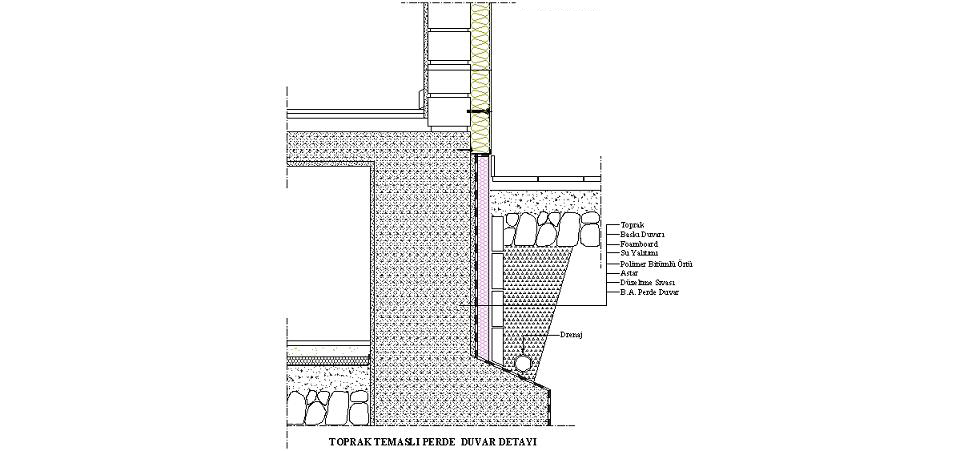 Yapı Denetimi Çalışma Birimince Yapılan Denetimlerde
Ruhsata bağlanmış olmak kaydı ile, yapı sahibinin isteğine bağlı ilave işlerin projelerini ve yapımını denetler. Tadilat talebi ruhsat değişikliği gerektiriyorsa ruhsata işlenmeden uygulamaya izin verilmemelidir.

Kaloriferli binalarda en az bir adet duman bacası ile aspiratör bacası projesinde olmasına rağmen yerinde yapılmadığı duyumlar alınmaktadır. 

Bina giriş holleri ve merdiven alanları daraltılarak emsale dahil alan artırılmaktadır.

Yapı Denetim Levhaları inşaatlarda bulunmamaktadır.
UYDS sistemindeki denetim bilgileri ile fiziki gerçekleşme seviyeleri uymamaktadır.  Açıklamalar kısmına inşaatın gerçek seviyeleri yazılmalıdır. Aylık denetim bilgilerinde bir önceki ayın denetim seviyesi ve resimleri girilmektedir. (Mevzuatın öngördüğü evrakın tanziminde eksiklik veya kusur.)

Fiziki gerçekleşme %60’ı geçen işlerde makine ve elektrik yardımcı kontrol elemanı görevlendirilmesi yapılmalıdır. Görevlendirme için %60 hakkediş seviyesi beklenmemelidir.

İskanı alınmış işlerin hakkedişlerinin alınarak sistemden düşülmesinin sağlanması.
UYDS sistemindeki aylık denetim bilgileri ve resimler bazı işlerde (bilhassa ilçe, köylerde ve OSB) gerçeği yansıtmamaktadır.

Sıhhi tesisat projelerinde bulunan kullanım ve yangın suyu tesisat hidrofor ve depo kapasitelerinin yerinde daha düşük kapasitelerde yapıldığı,

Projede bulunmamasına rağmen balkonlara yerden ısıtma tesisatı döşendiği,

Isı Kaybı hesabındaki malzeme açılımlarının mimari proje ve detaylar ile uyumlu olmadığı,
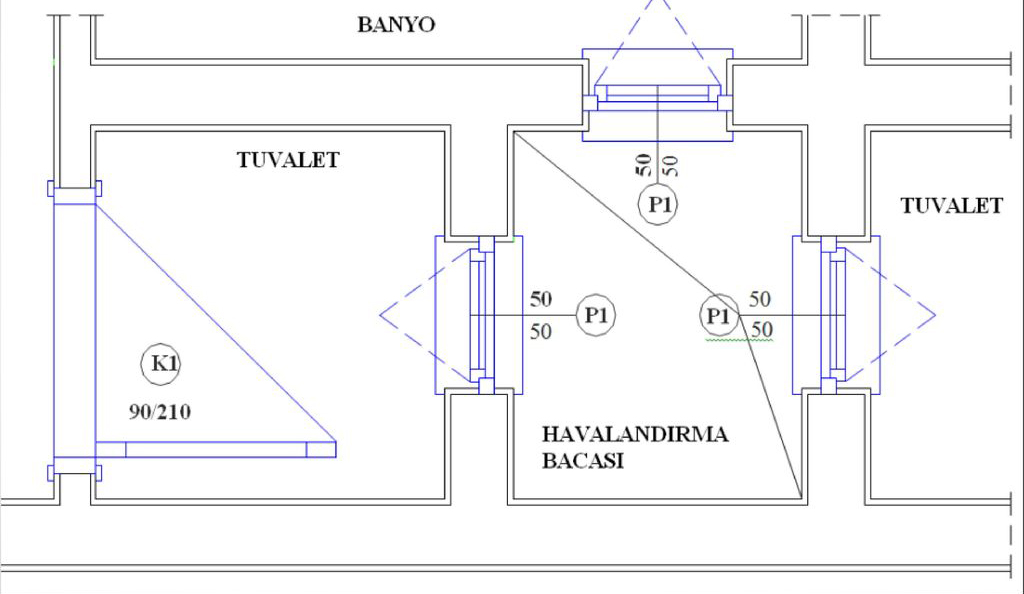 Havalandırma bacası ve ışıklıkların ölçülerinin küçültülerek kullanım alanına dahil edilmesi ve pis su düşey borularının projesine aykırı olarak havalandırma bacalarından geçirilmesi.
Sığınak duvar imalatları projesine uygun yapılmamaktadır. Bunların tadilat ile düzeltilme imkanı bulunmamaktadır.
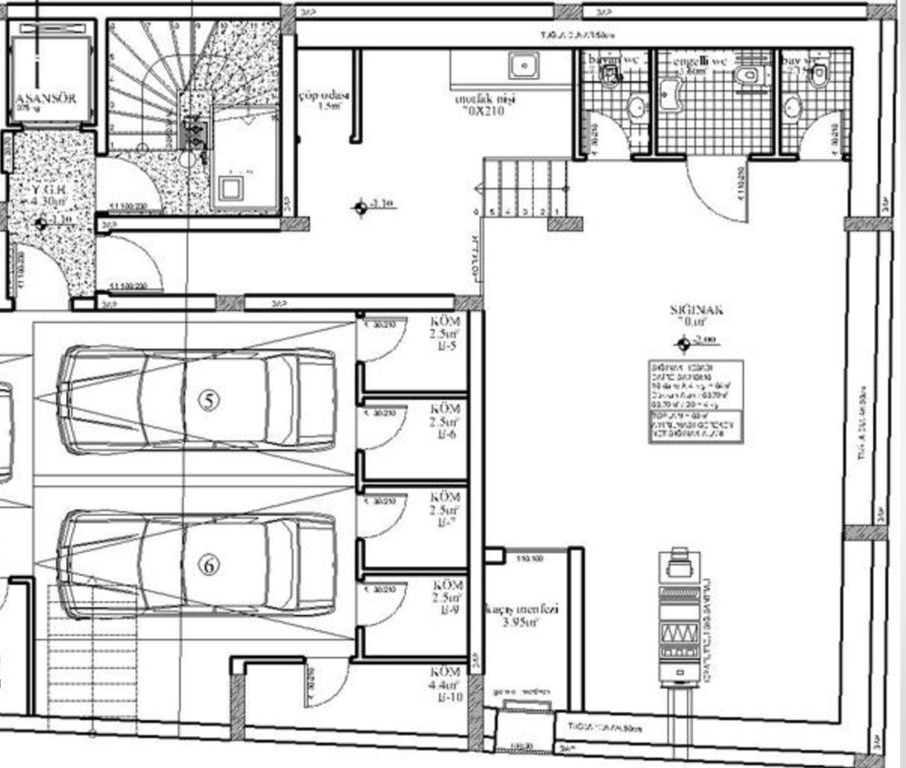 Sığınak ve otoparkların, kullanım amacının dışında farklı alanlara dahil edilmesi veya alanlarının küçültülerek farklı amaçlarla (depo, kazan dairesi, konut vb…) kullanılması,
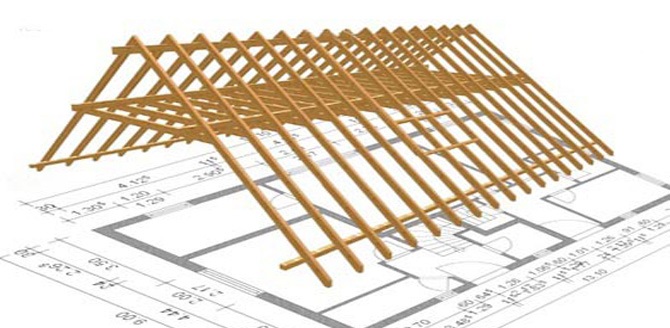 Çatılar detaylı projelendirilmemekte taşıyıcılar net belirtilmemektedir. Yerinde değişiklik yapılmakta projesi uygun yapılmayarak, mahya yüksekliği ve/veya eğiminin artırılarak çatı arasında mahal oluşturulmakta veya bunun hazırlığı yapılmaktadır.
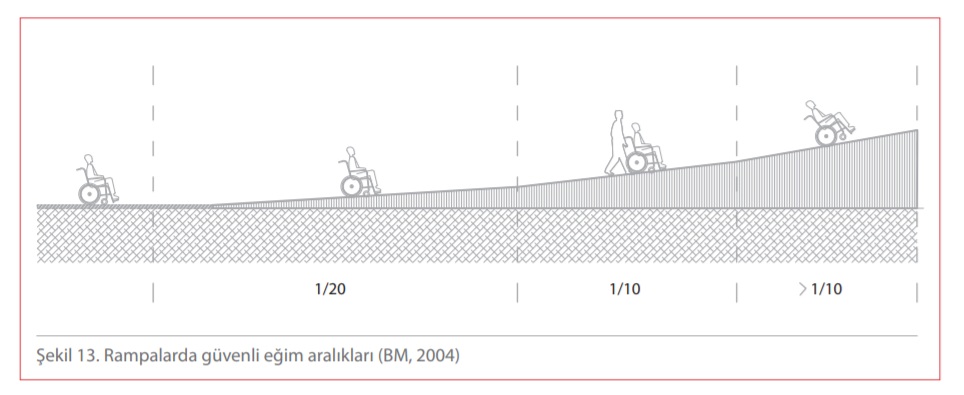 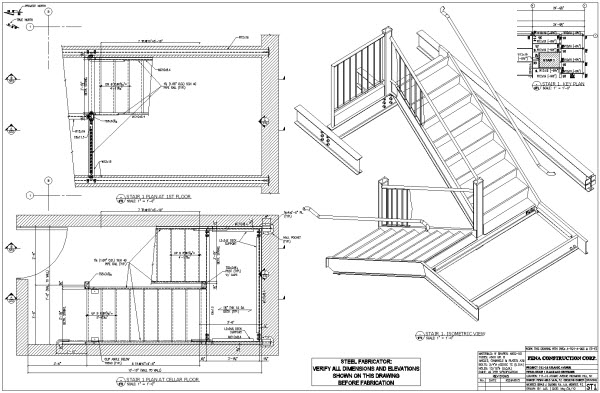 Merdiven basamak ve kol genişlikleri, rıht yükseklikleri ve sayılarının projesine uygun yapılmaması, 
Engelli giriş rampalarının projesine ve mevzuatına uygun yapılması.
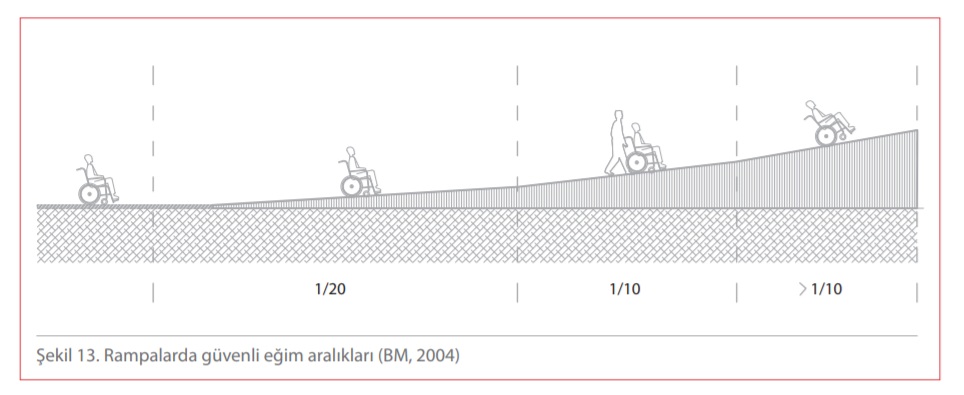 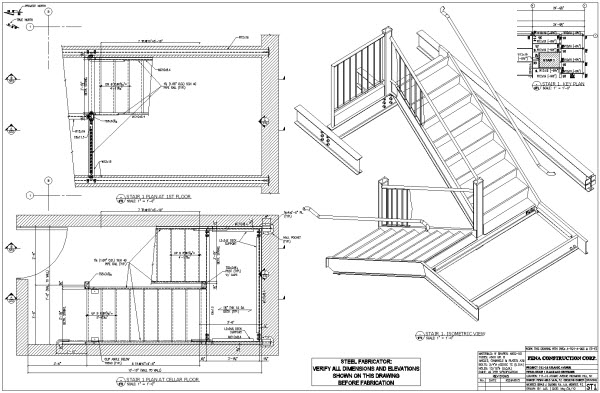 Merdivenlerin her iki tarafında da engellilerle ilgili TSE erişilebilirlik standartlarına uygun korkuluk ve küpeşte yapılması, ayrıca sahanlık ve merdiven döşemelerinde ve kaplamalarında da standartlara uyulması
Plan ve kesitlerdeki malzeme açılımları ile detay projesindeki malzeme açılımları uymalıdır.
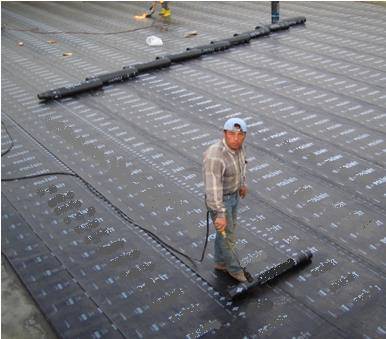 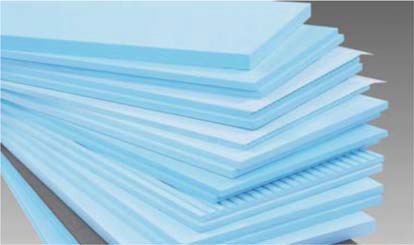 Mimari proje ve ısı yalıtım hesabında belirtilen detayların dışında farklı malzeme ve detayların uygulanması, proje ve detaylarında belirtilen su yalıtımının uygulanması,
STANDART LİSTESİ
BİNALARIN GÜRÜLTÜYE KARŞI KORUNMASI HAKKINDA YÖNETMELİK
Bir bodrum katı ve çatı arası hariç yediden fazla katlı konutlar, toplam inşaat alanı 2.000 metrekareyi geçen ikiden fazla katlı konut dışı binalar, EK-2 Tablo 2.1’de verilen bina işlevlerinden birden fazlasını içeren binalar, konser ve dinleme salonları gibi özel akustik tasarım gerektiren kullanımları içeren binalara akustik proje hazırlanır. 
A veya B akustik performans sınıfını hedefleyen binalara akustik performans belgesi düzenlenir.
Bunların haricindekiler için proje müellifi veya akustik uzman tarafından mimari akustik raporu düzenlenir.
Ses yalıtımına ait detay ve çizimler ile hesap ve/veya ölçüm sonuçları, bu Yönetmeliğe göre hazırlanacak akustik proje veya mimari akustik raporu dahilinde, yapı sahibi veya kanuni vekillerince yapı ruhsatı almak için sunulan müracaat dilekçesi ekindeki ruhsat eki mimari proje ve tesisat projeleri ile birlikte ilgili idareye teslim edilir. 
AKUSTİK PROJE ve MİMARİ AKUSTİK RAPORDAKİ MALZEME AÇILIMLARI İLE MİMARİ PROJEDEKİ MALZEME AÇILIMLARI UYUŞMUYOR VE YERİNDE UYGULAMALARDA EKSİKLİKLER BULUNMAKTADIR.
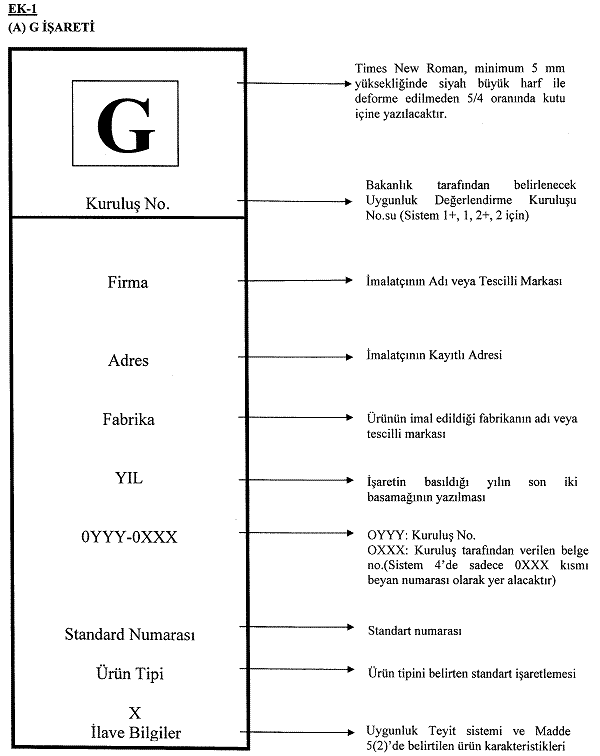 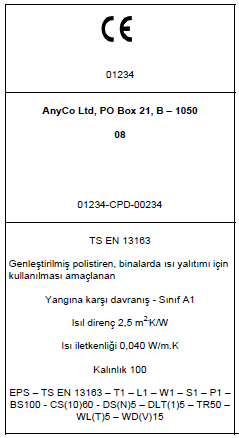 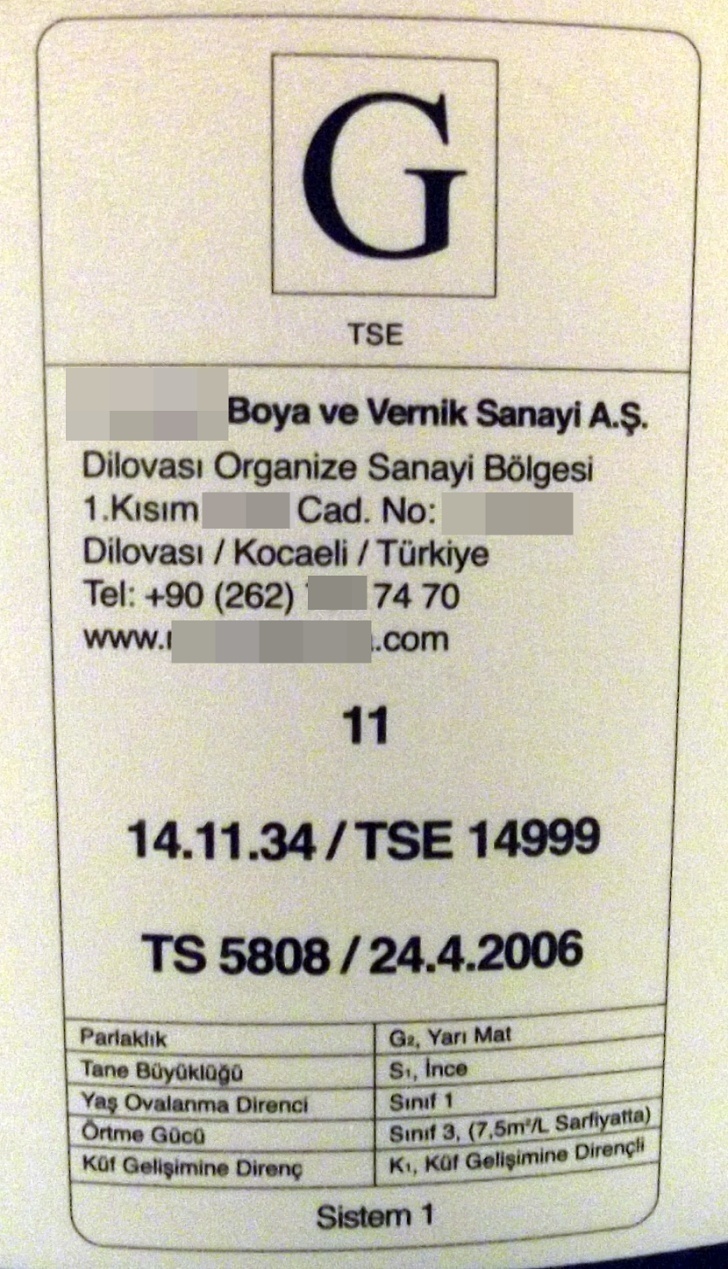 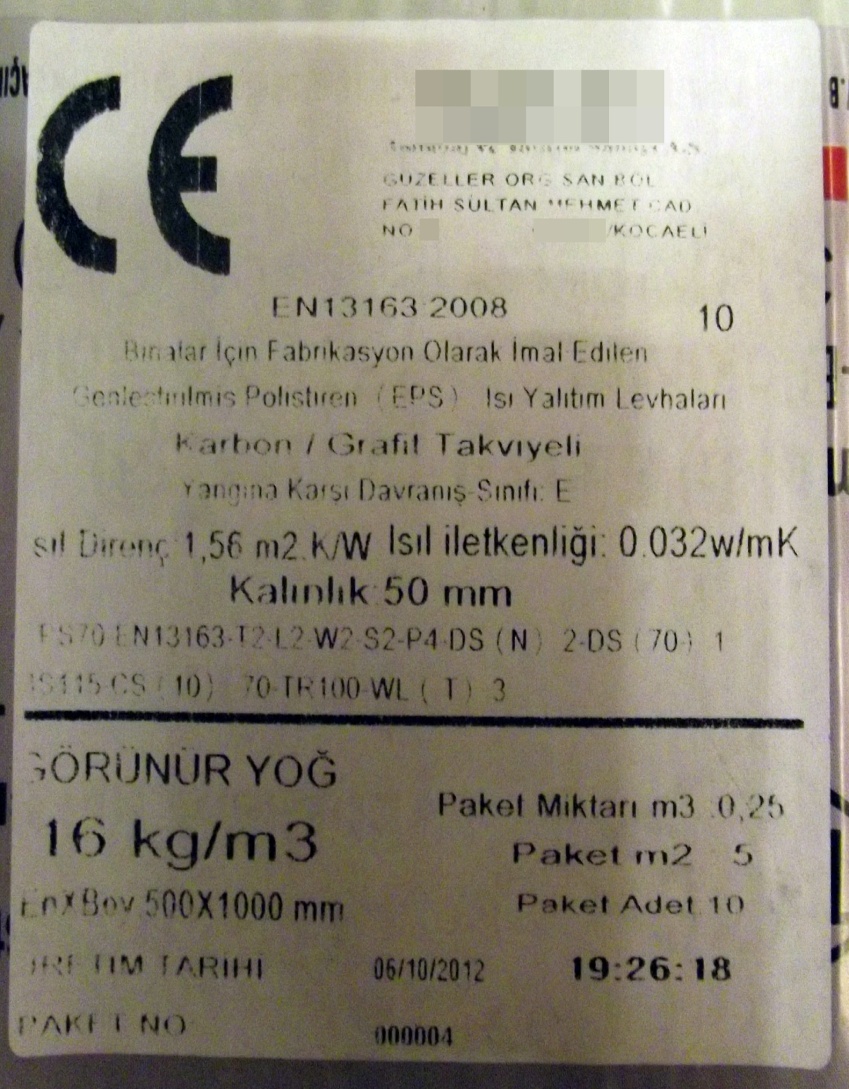 Kullanılan yapı malzemelerinin CE ve G işaretli ürün olmasına dikkat edilmelidir.
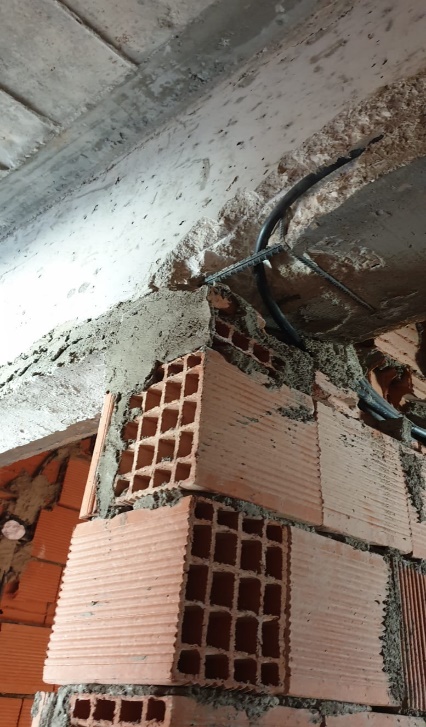 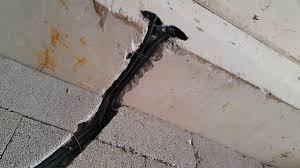 Kirişler kırılarak buat konulmakta veya delinerek elektrik tesisatı yan mahallere taşınmaktadır.
Kesinlikle izin verilmemelidir.
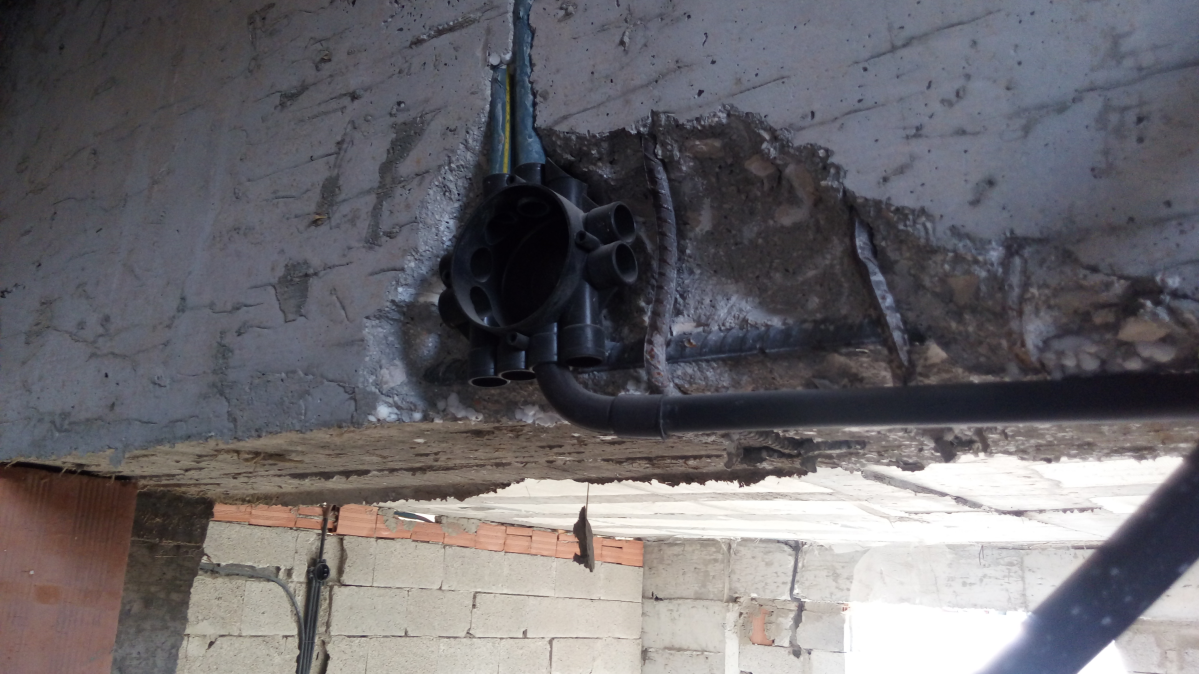 Tesisat şaftı ve Elektronik haberleşme şaftı binalarda zorunludur. Elektrik şaftı içerisinden Bina İçi Elektronik haberleşme tesisatı geçirilmemeli veya yalıtılmalı. Proje kontrol aşamasında buna dikkat edilmelidir.
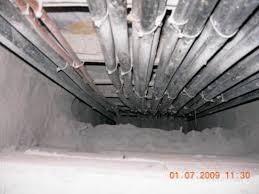 BİNALARDA ENERJİ PERFORMANSI YÖNETMELİĞİ GEREĞİ,
«Yeni binalarda; yapı ruhsatına esas olan toplam kullanım alanının 2.000 m2 ve üstünde olması halinde merkezi ısıtma sistemi yapılır.»
Kullanım alanı: Binanın inşa edilen ve kullanılabilen tüm bölümlerinin; duvarlar, kolonlar, ışıklıklar, giriş holleri, açık çıkmalar, hava bacaları, saçaklar, tesisat galerileri ve katları, ticari amaçlı olmayan ve binanın kendi ihtiyacı için otopark olarak kullanılan bölüm ve katlar, yangın merdivenleri, asansörler, tabii zemin terasları, kalorifer dairesi, kömürlük, sığınak, su deposu ve hidrofor dairesi çıktıktan sonraki alanı,
Kat Mülkiyeti Kanunu Madde (42) «Ancak toplam inşaat alanı ikibin metrekare ve üzeri olan binalarda merkezi ısıtma sisteminin ferdi ısıtma sistemine dönüştürülmesi, kat maliklerinin sayı ve arsa payı olarak oybirliği ile verecekleri karar üzerine yapılır.»
Devam eden inşaatlarda proje tadilatı yapılmadan değişiklik yapılmamalıdır.
Betondan numune almak üzere laboratuvar görevlisi şantiyeye gelmeden beton dökümüne başlanmaması.

Slump deneyi sonucu beton döküme uygun değilse döküme izin verilmemelidir.

Beton numunesi alımlarında Bakanlığımız 31.01.2022 tarih ve 2839636 sayılı 2022/02 nolu Genelgesine ve ilgili standarda uyulmalıdır.
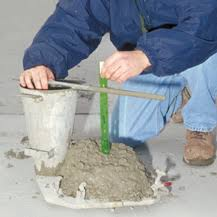 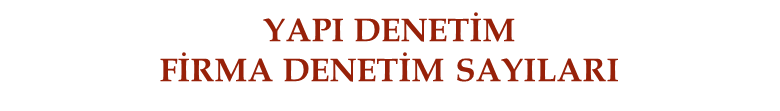 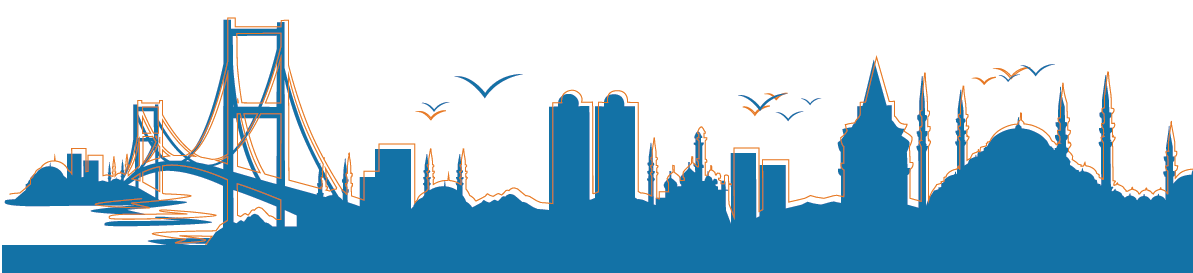 30
Yaşanabilir   Çevre    ve   Marka    Şehirler
YAPI DENETİM KURULUŞU İSTATİSTİKLERİ
Yapı Denetim Kuruluşlarına verilen idari para cezaları Yapının, ruhsat ve ekleri ile mevzuata uygun olarak yapılmasını denetlememek ve  Denetim personelinin görevi başında bulunmaması sebebiyle uygulanmıştır.
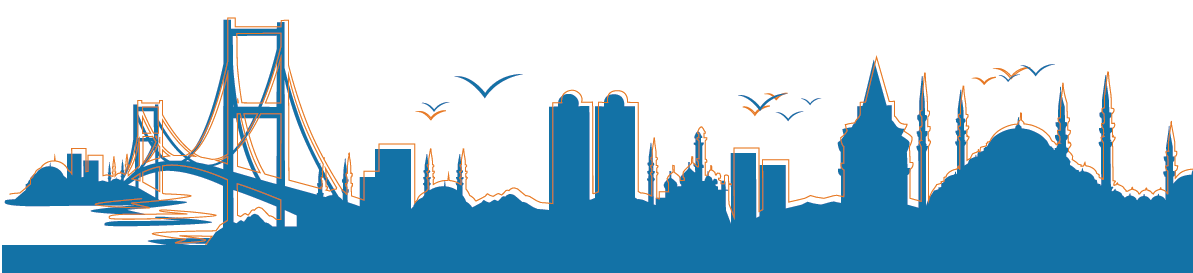 31
Yaşanabilir   Çevre    ve   Marka    Şehirler
LABARATUVAR KURULUŞU İSTATİSTİKLERİ
Taze betondan numune alınması, süreçlerinde ilgili standartlara ve mevzuata uyulmaması sebebiyle laboratuvarlara 3 adet idari para cezası uygulanmıştır.
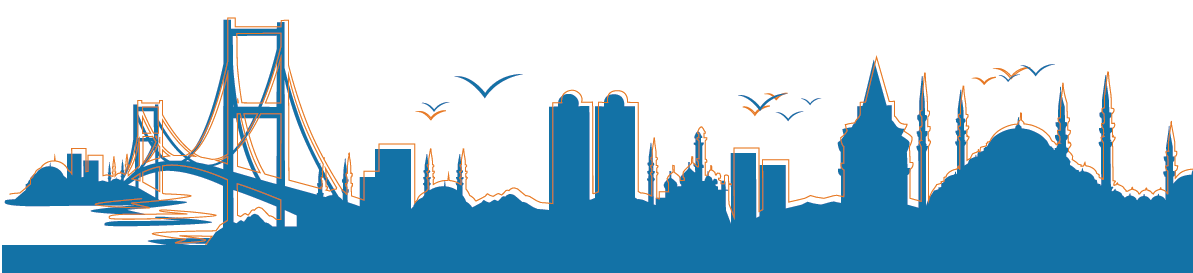 32
Yaşanabilir   Çevre    ve   Marka    Şehirler
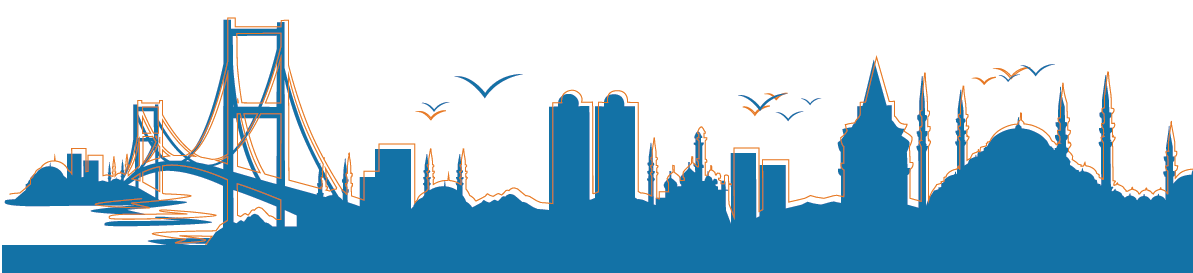 33
Yaşanabilir   Çevre    ve   Marka    Şehirler
TEŞEKKÜRLER
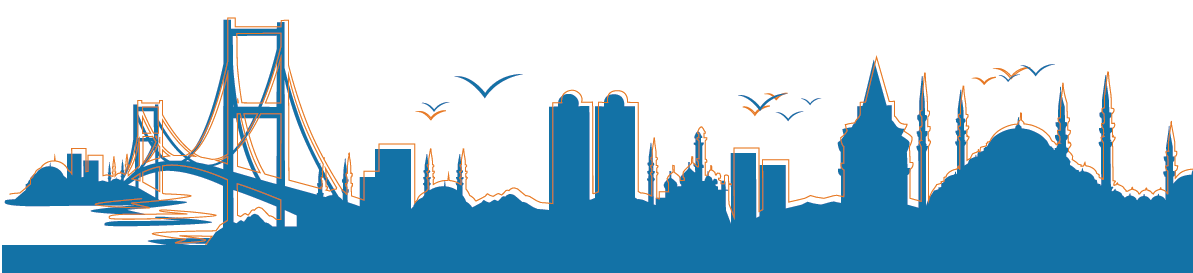 34
Yaşanabilir   Çevre    ve   Marka    Şehirler